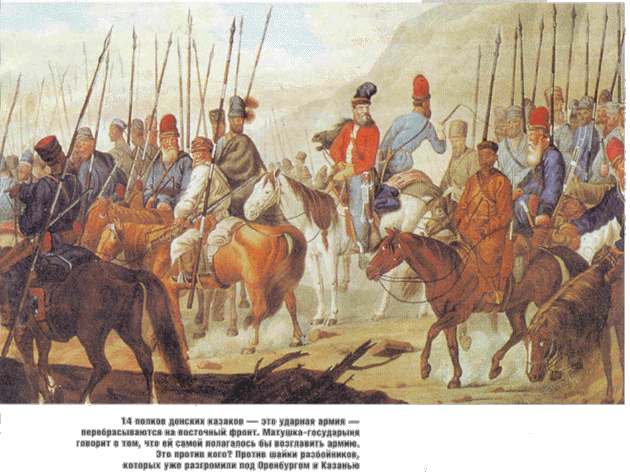 Личность Пугачёва в произведении А.С.Пушкина”Капитанская дочка” и в истории о пугачёвском бунте.
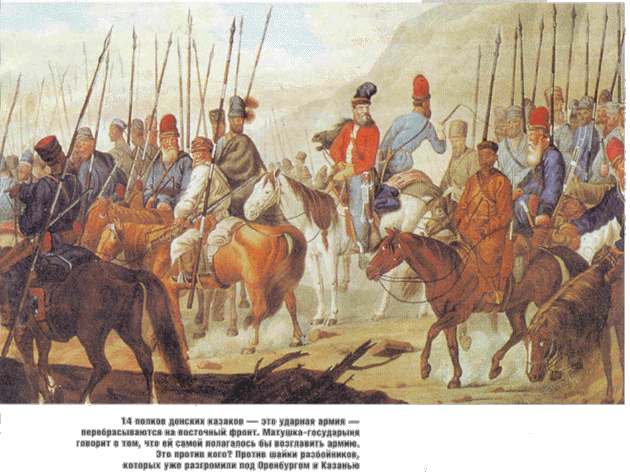 Кто такой Пугачёв?
Многие считают Пугачёва только отрицательным героем из-за того что он устроил бунт, убил много людей и тем самым причинил много бед нашему государству!
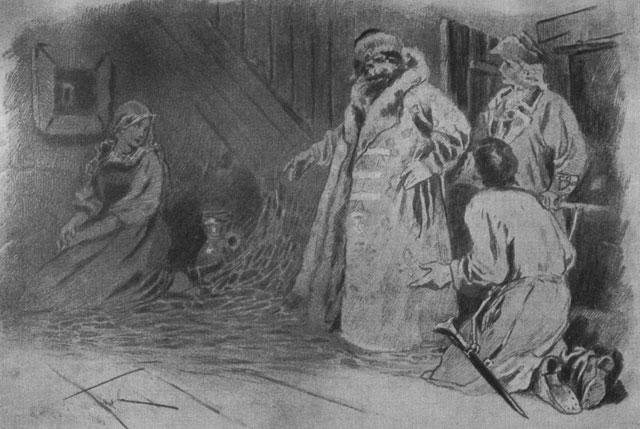 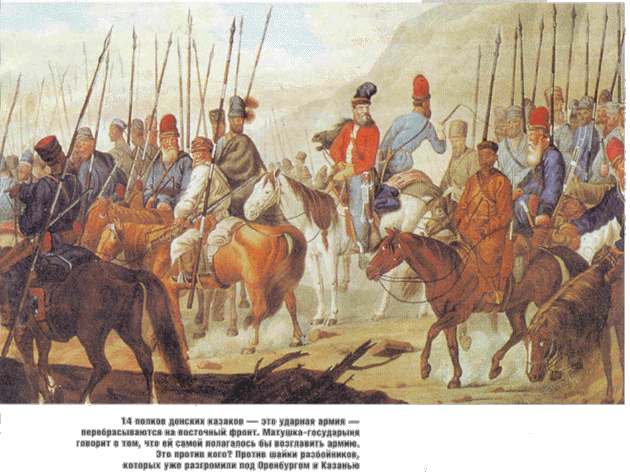 Кто такой Пугачёв?
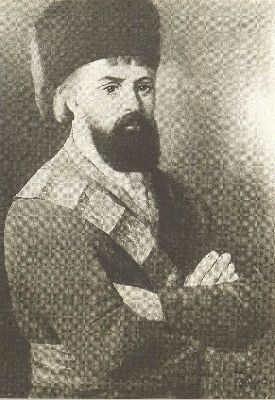 Но не смотря на все эти его 
недостатки  в повести А.С.Пушкина он помогает Гринёву и Маше обрести своё счастье,  отпустил Гринёва из Белагорской крепости и дал ему  коня .
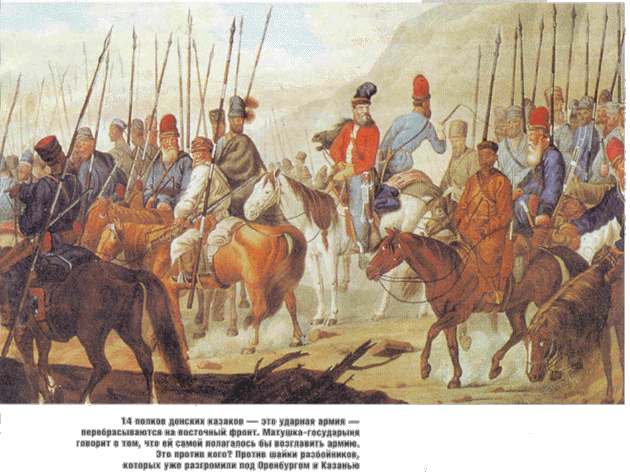 Кто такой Пугачёв?
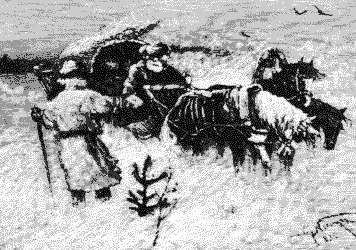 Пугачёв умел благодарить за услуги:он не повесил Гринёва а принял как гостя т.к. Гринёв дал ему свой тулуп в мороз когда встретил Пугачёва в степи.
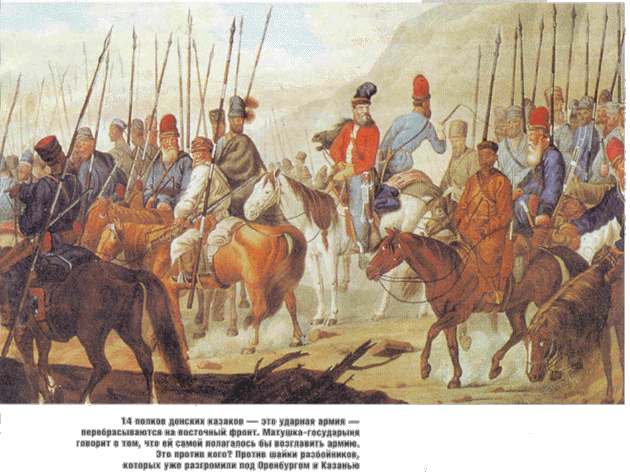 Кто такой Пугачёв?
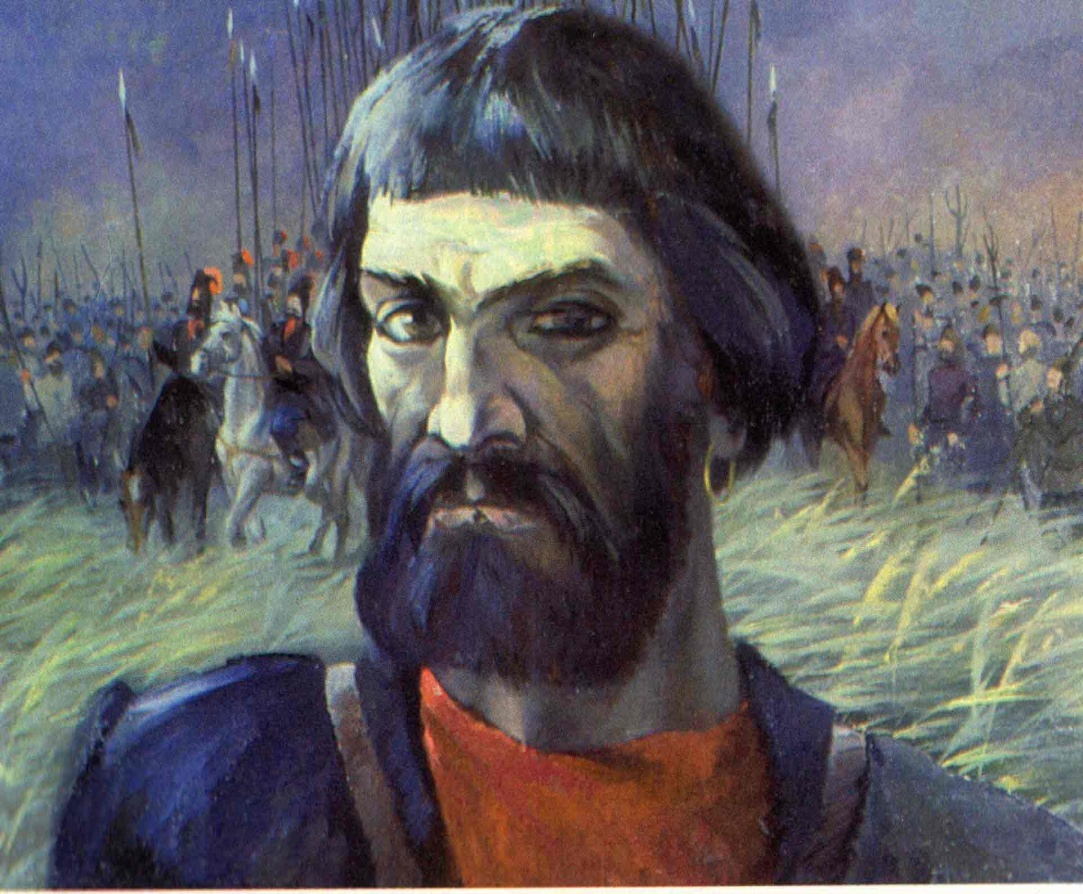 Так же Пугачёв и в жизни ,и в  повести(по описанию Пушкина)обладал хорошими организаторскими и лидерскими качествами и способностями ведь он собрал вокруг себя большую армию и организовал восстание!
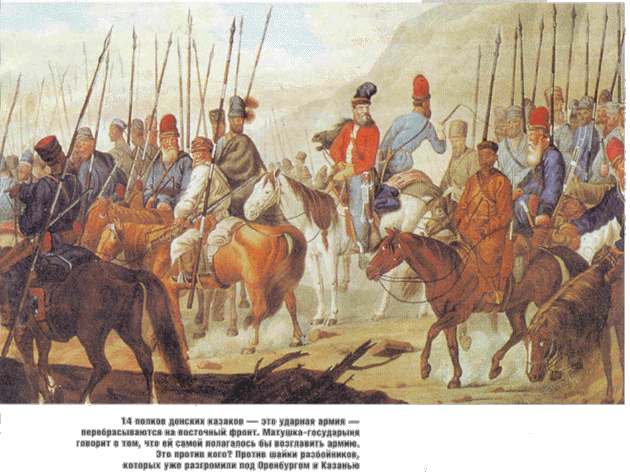 Почему Пугачёв организовал востание?
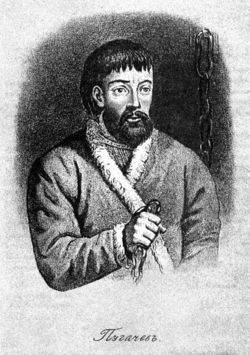 Пугачёв хотел помочь людям и по этому организовал восстание. Хоть с чиновниками и управляющими крепостей он обходился плохо, но он щадил и помогал обыч ным людям!
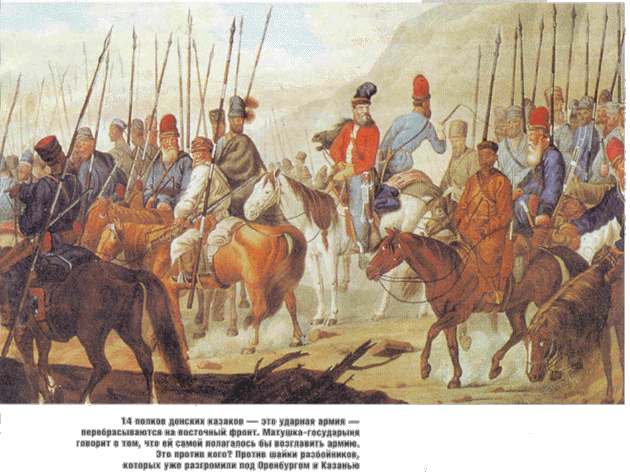 Почему Пугачёв организовал восстание?
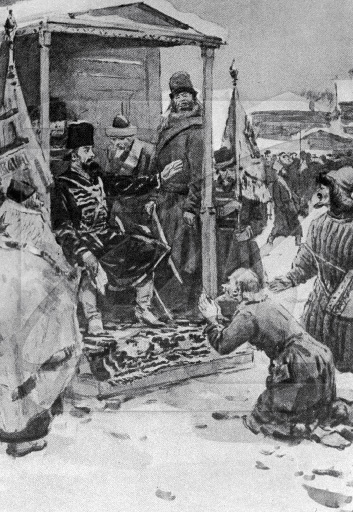 У Пугачёва был план свергнуть не справедливое правительство и помочь людям, а не устроить резню по городам!
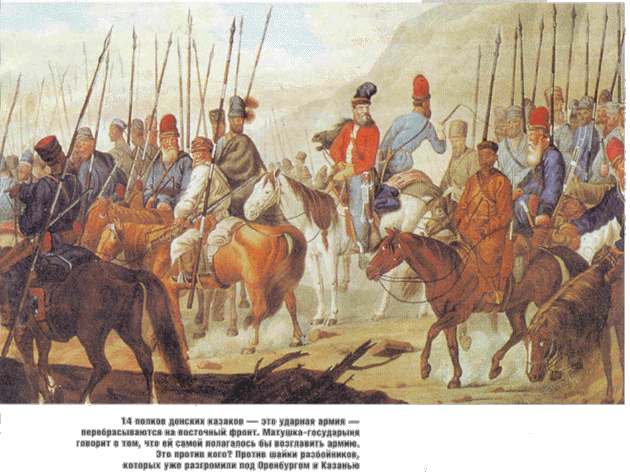 На казне Пугачёв искал глазами Гринёва:он хотел
в последнюю минуту своей жизни посмотреть на доброго и верного своей родине человека каким и был Гринёв.
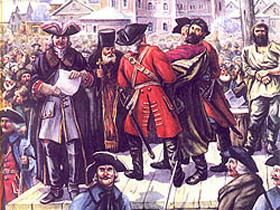 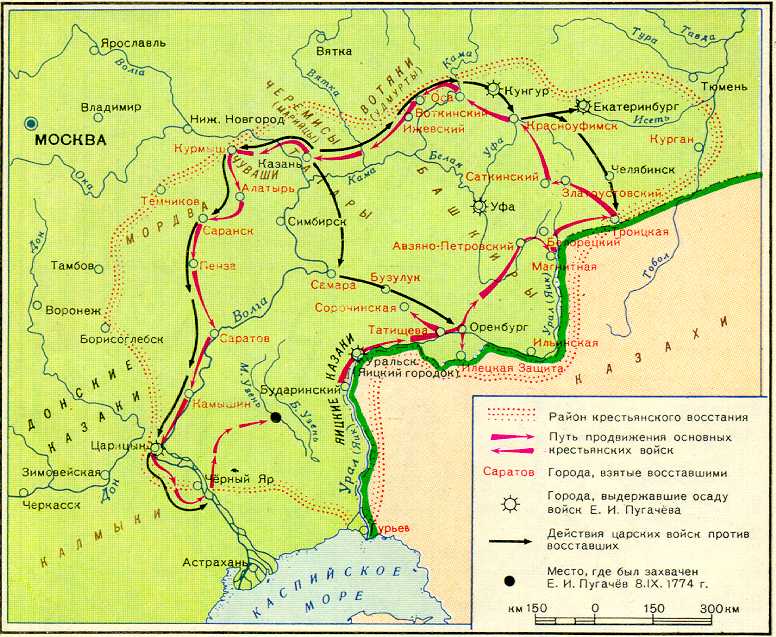 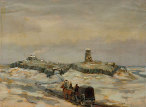 Вывод
Емельяна Пугачёва нельзя считать не положительным не отрицательным героем ведь он и добрый, и злой, и милосердный , и безжалостный.